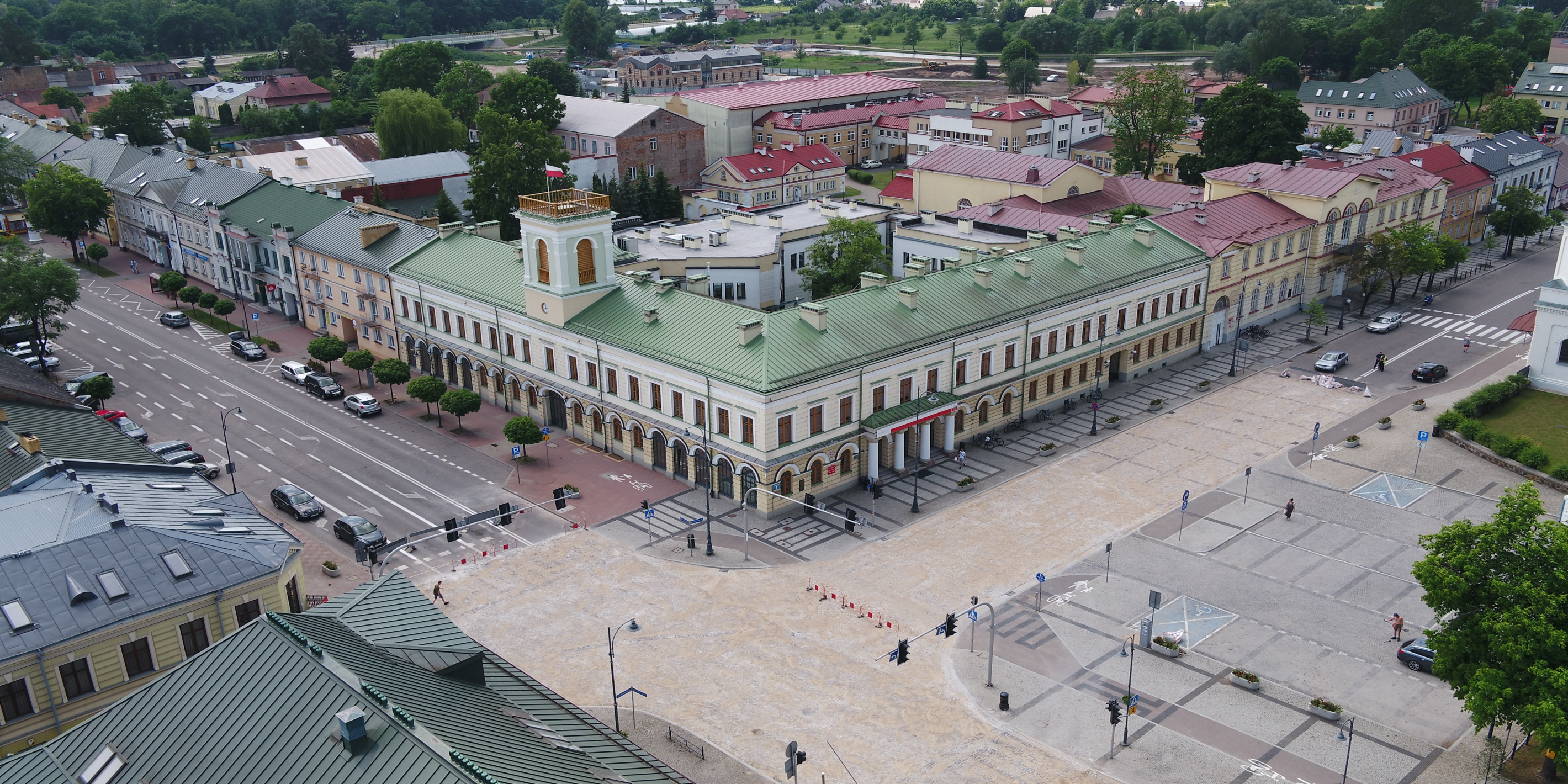 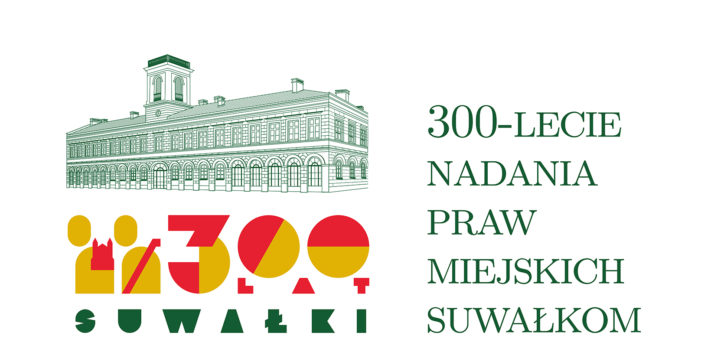 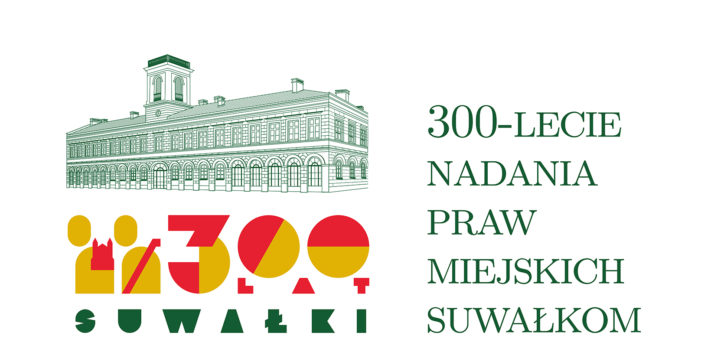 Prezentacja raportu  o stanie miasta Suwałk za 2019 rok
Czesław Renkiewicz  
Prezydent Miasta Suwałk
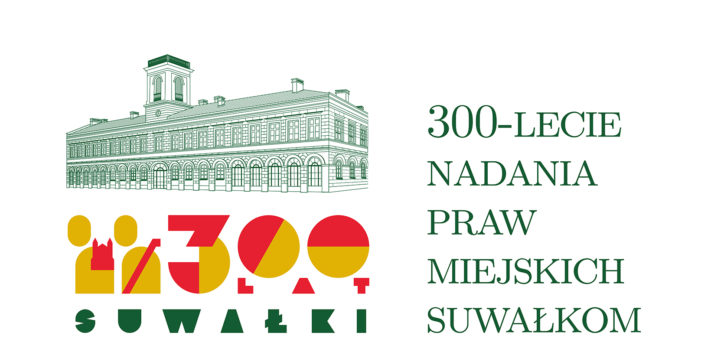 Suwałki, czerwiec 2020r.
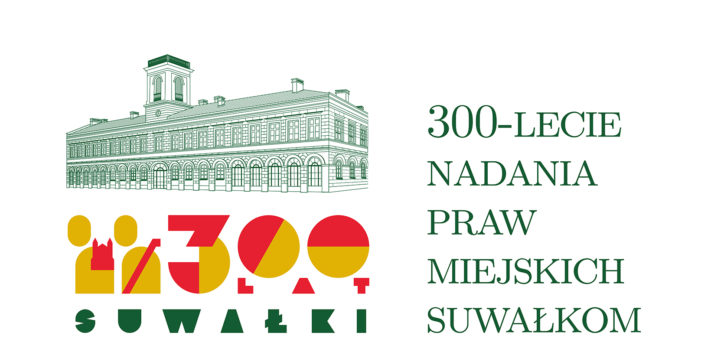 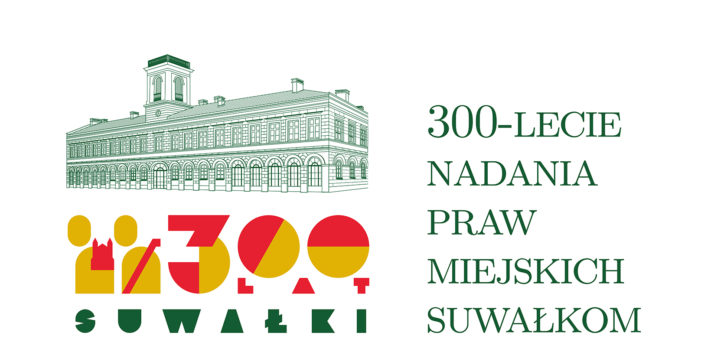 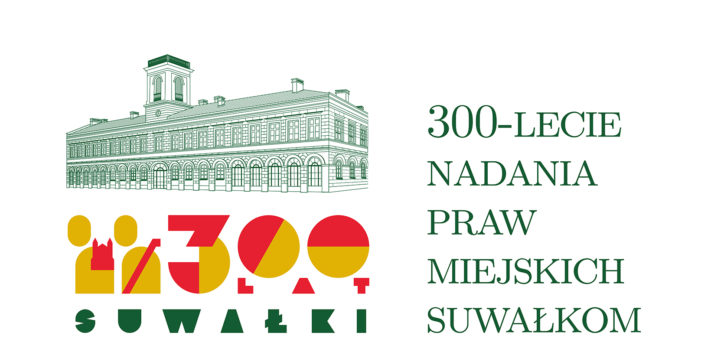 Prezentacja raportu  o stanie miasta Suwałk za 2019 rok
Najważniejsze wydarzenia i działania:
Rekordowe w historii suwalskiego samorządu inwestycje – 153 mln zł
Przekazanie do użytkowania obwodnicy Suwałk
Obchody 100-lecia odzyskania niepodległości
Zakończenie budowy infrastruktury  lotniska  w Suwałkach
Rekordowa w historii  ostatnich 30 lat liczba mieszkań na które wydano pozwolenia na budowę – 2.115
Najwyższa od 10 lat liczba wydanych pozwoleń na budowę - 530
Przekazanie do użytkowania pierwszej w regionie hali sportowo-widowiskowej – Arena Suwałki
Awans  męskiej drużyny siatkarskiej do najwyższej klasy rozgrywkowej  Plus Ligi
Uruchomienie programów społecznych: „Bon żłobkowy”  i „Złota rączka”
Zakończenie inwestycji dot. utworzenie trzeciego miejskiego żłobka  przy ul. Kościuszki 6
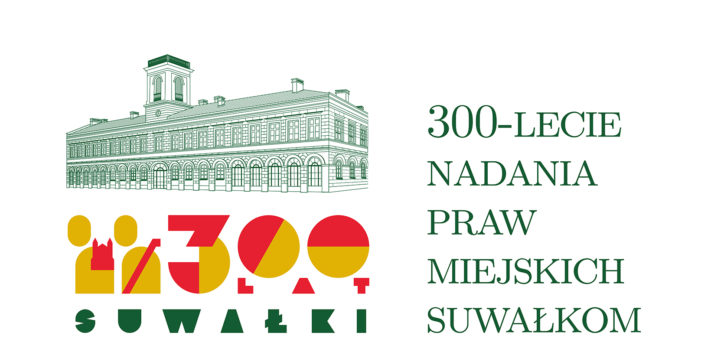 2
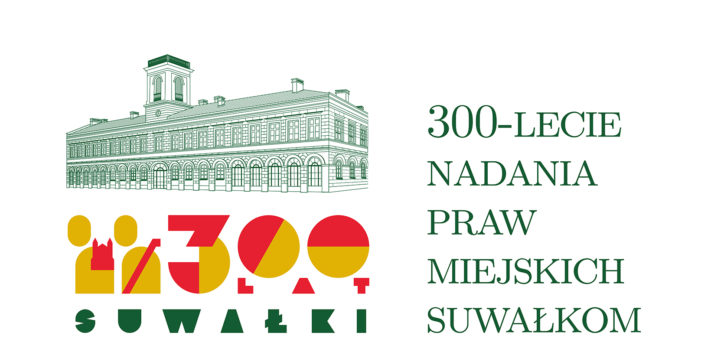 Raport o stanie miasta Suwałk za 2019 rok
3
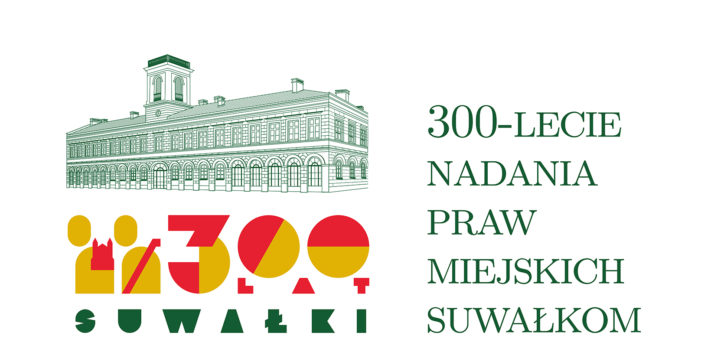 Raport o stanie miasta Suwałk za 2019 rok
Demografia
4
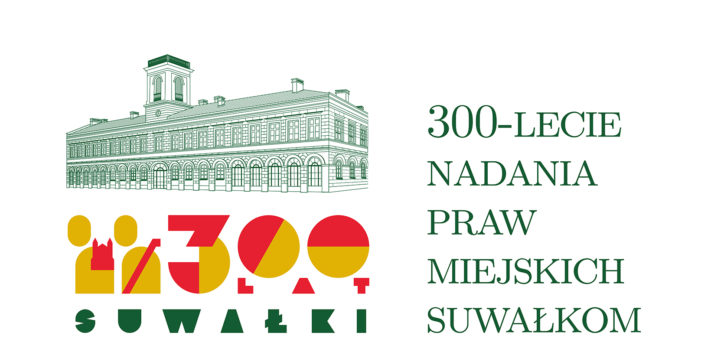 Raport o stanie miasta Suwałk za 2019 rok
Demografia
5
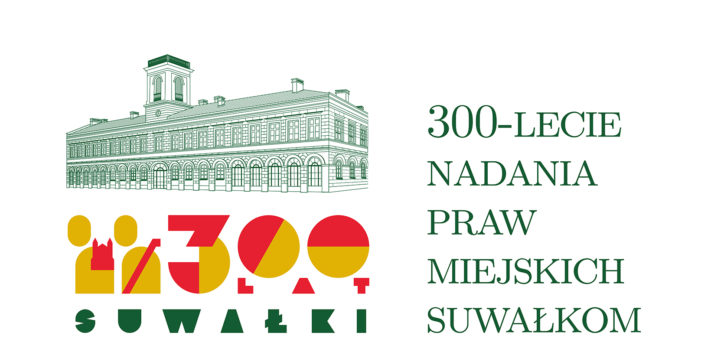 Raport o stanie miasta Suwałk za 2019 rok
Dostępność komunikacyjna
13 kwietnia 2019r.  - przekazanie  obwodnicy Suwałk do użytkowania
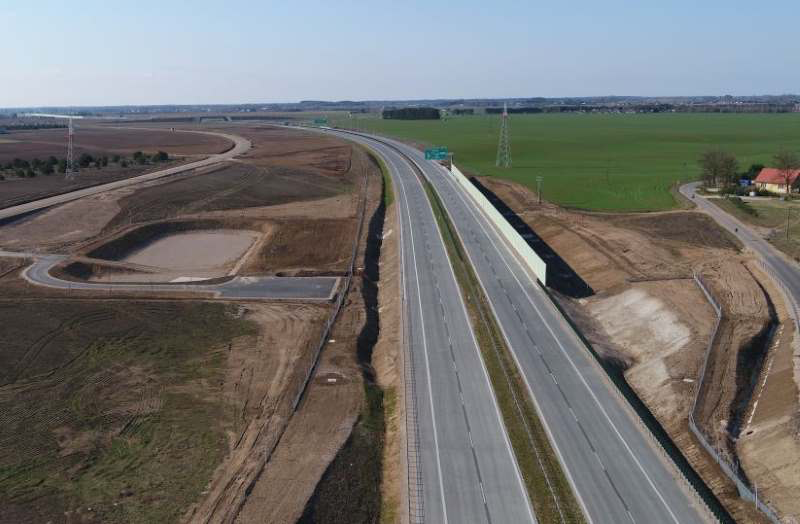 6
Poprawa bezpieczeństwa drogowego, stanu środowiska oraz komfortu życia mieszkańców
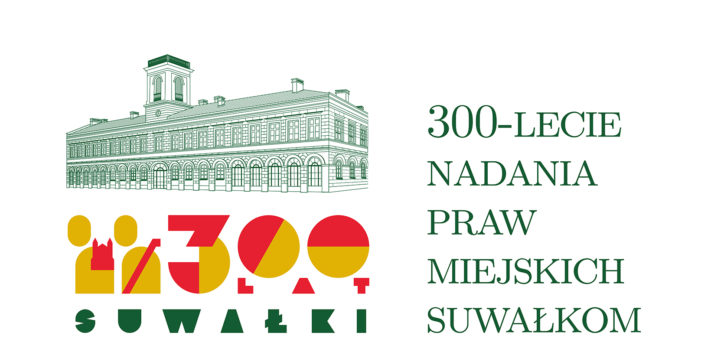 Raport o stanie miasta Suwałk za 2019 rok
Dostępność komunikacyjna
Zakończenie budowy  infrastruktury lotniska lokalnego w Suwałkach
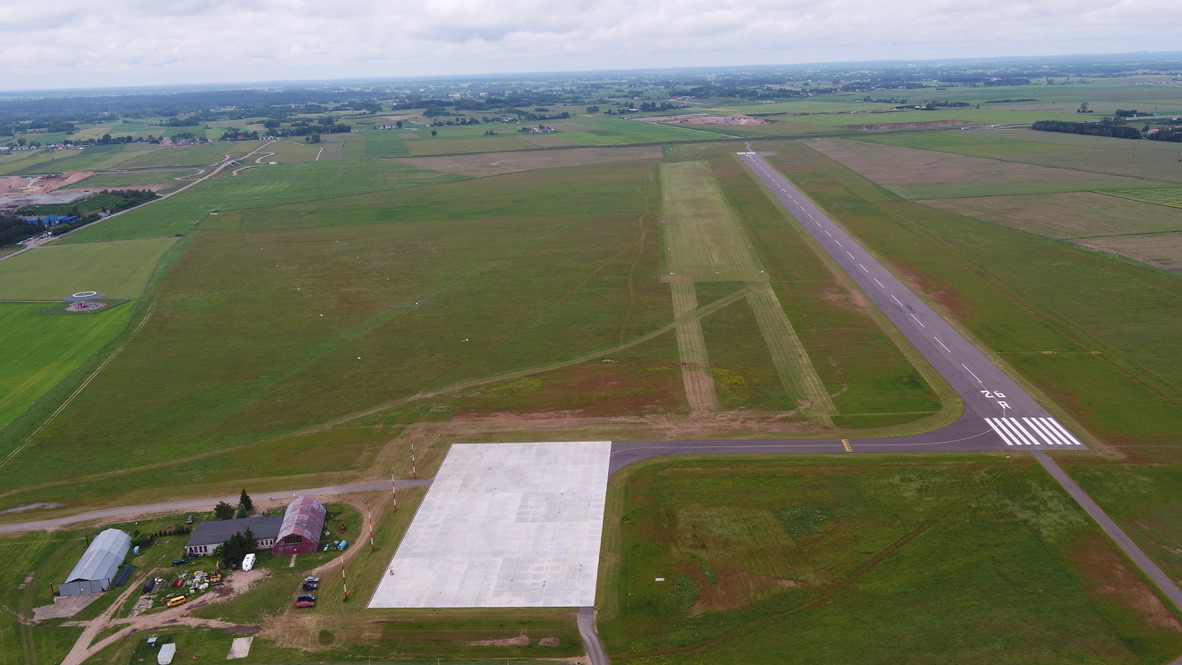 Wartość inwestycji – 27 mln zł, z tego:
Miasto Suwałki – 11 mln zł
Fabryki Mebli Forte – 10 mln zł
Województwo  Podlaskie – 6 mln zł
7
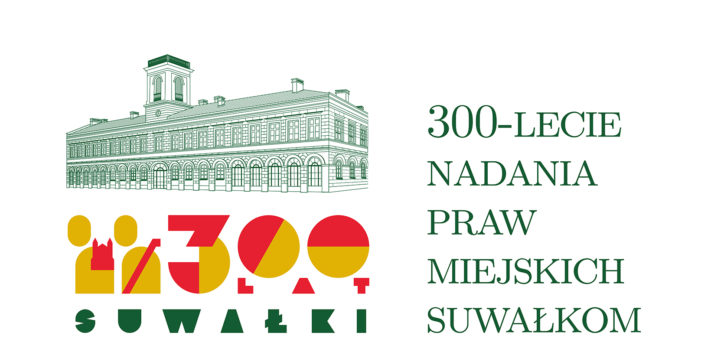 Raport o stanie miasta Suwałk za 2019 rok
Dostępność komunikacyjna
Zakończenie budowy ul. Rotmistrza Witolda Pileckiego jako kolejnego etapu Trasy Wschodniej
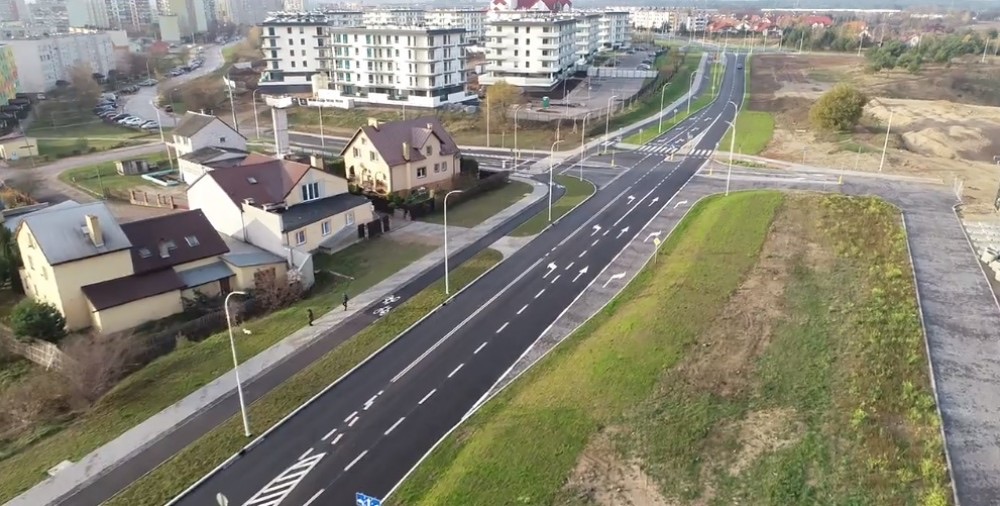 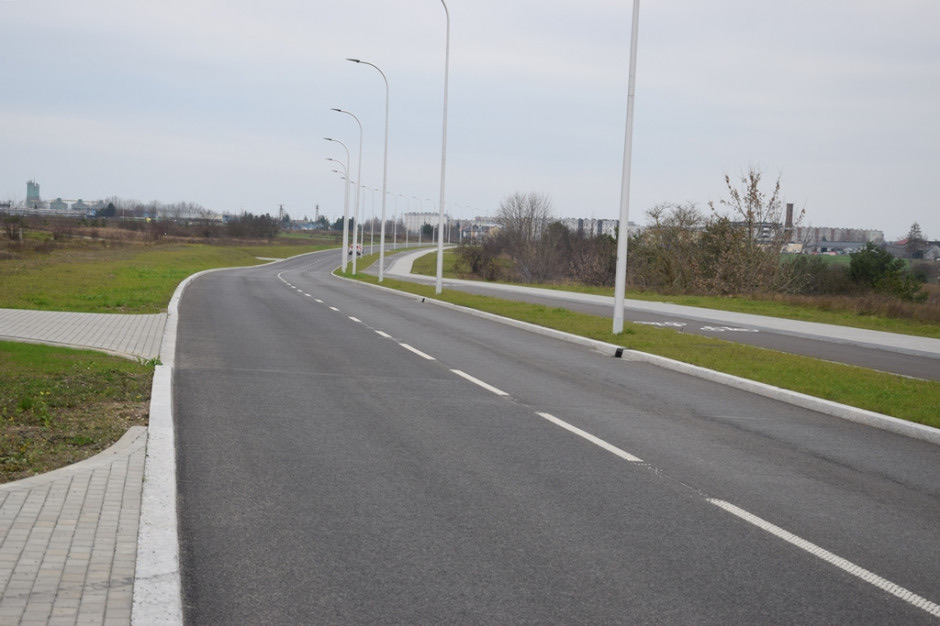 8
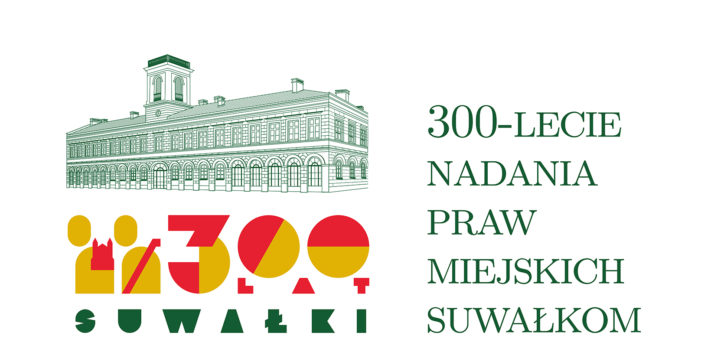 Raport o stanie miasta Suwałk za 2019 rok
Dostępność komunikacyjna
Zakończenie  budowy ul. Aleksandry Piłsudskiej
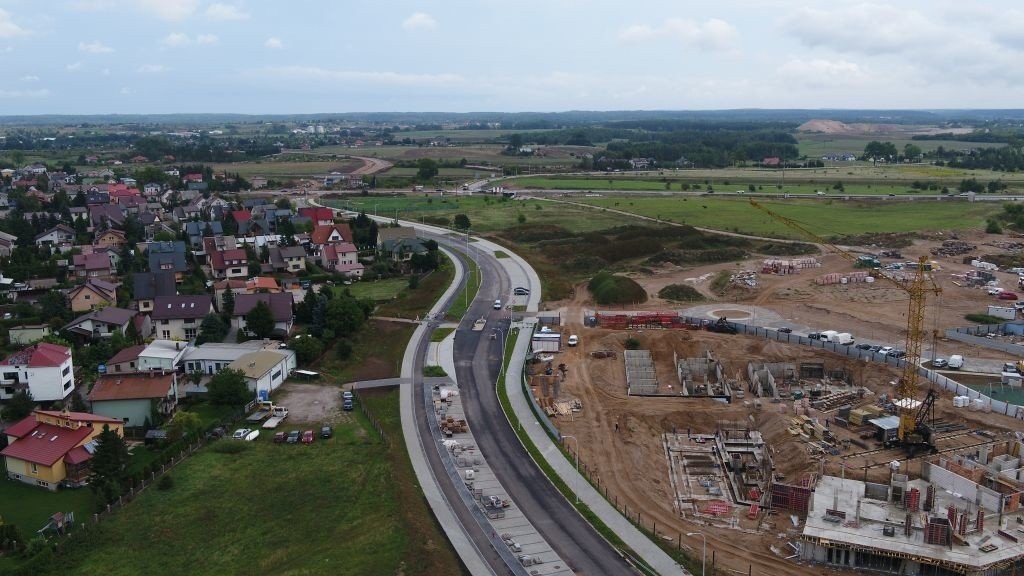 9
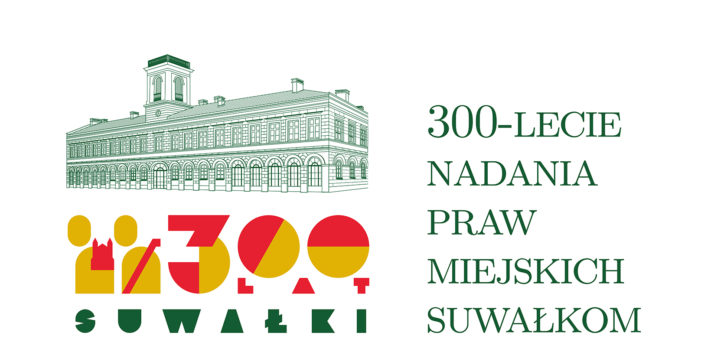 Raport o stanie miasta Suwałk za 2019 rok
Rozwój przedsiębiorczości
10
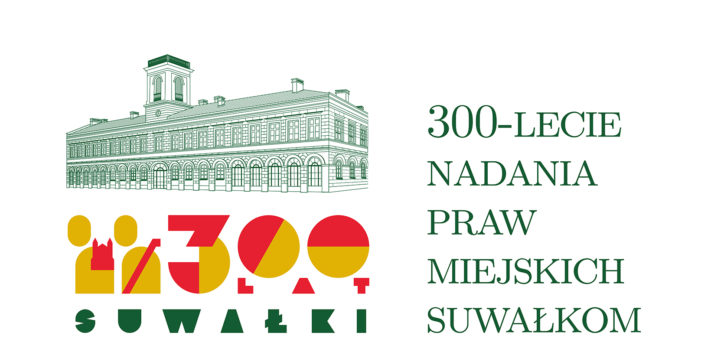 Raport o stanie miasta Suwałk za 2019 rok
Rozwój przedsiębiorczości
11
Raport o stanie miasta Suwałk za 2019 rok
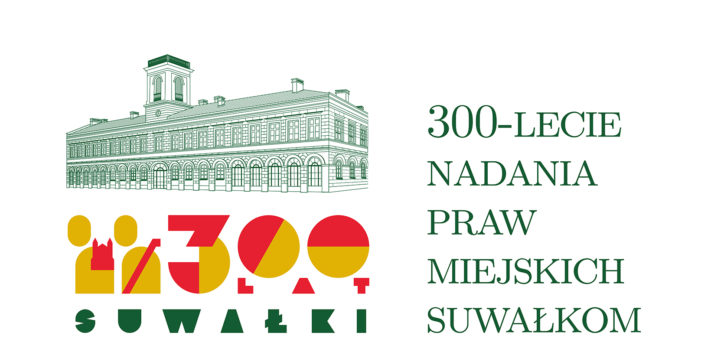 Rozwój gospodarczy Suwałk
Raport o stanie miasta Suwałk za 2019 rok
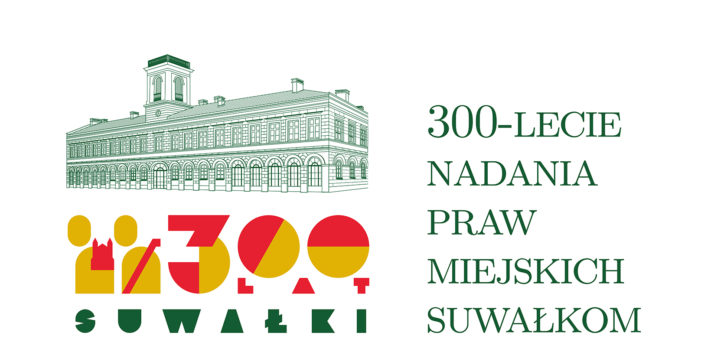 Rozwój gospodarczy Suwałk
13
Raport o stanie miasta Suwałk za 2019 rok
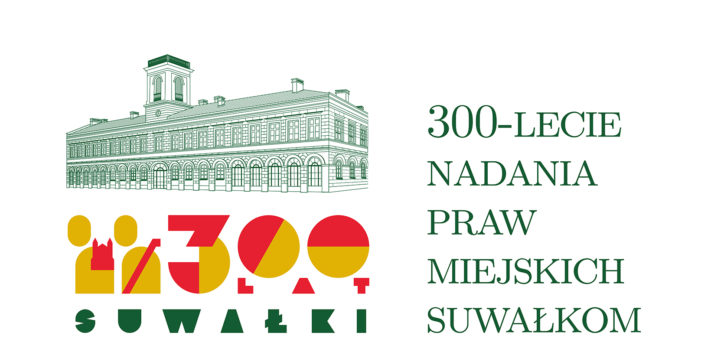 Rozwój gospodarczy Suwałk
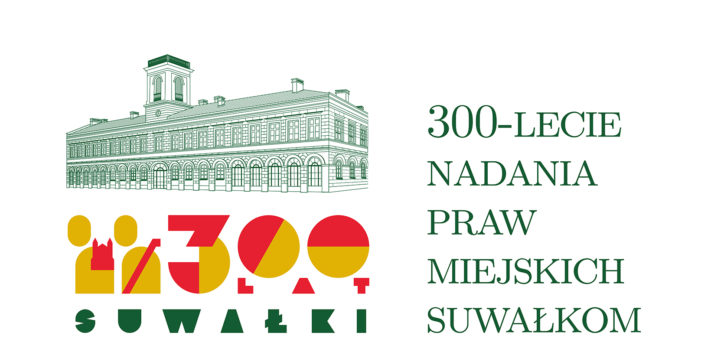 Raport o stanie miasta Suwałk za 2019 rokRozwój gospodarczy Suwałk
Minimalne nakłady inwestycyjne w Podstrefie Suwałki po zmianach prawnych w 2018r.:
Mikroprzedsiębiorca – 1,6 mln zł
Mały przedsiębiorca – 4 mln zł
Średni przedsiębiorca – 16 mln zł
Duży przedsiębiorca – 80 mln zł
15
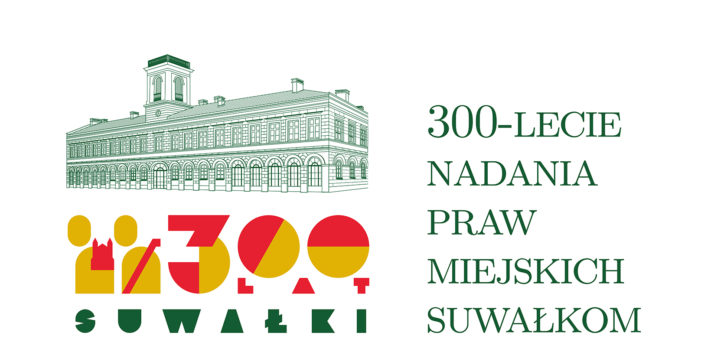 Raport o stanie miasta Suwałk za 2019 rok
Rozwój gospodarczy Suwałk
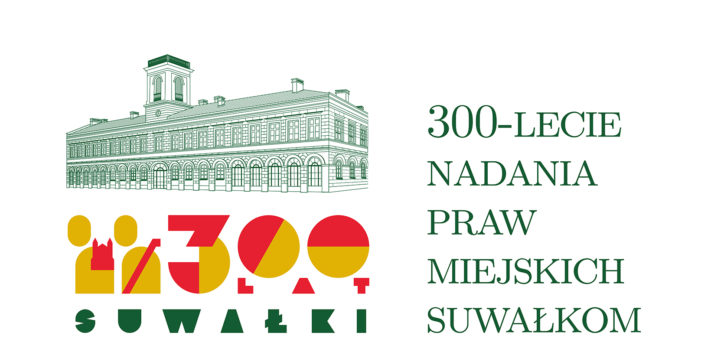 Raport o stanie miasta Suwałk za 2019 rok
Liczba wydanych pozwoleń na budowę i decyzji  o warunkach zabudowy
17
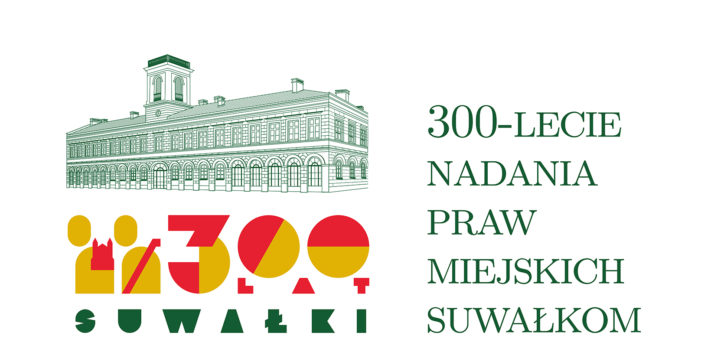 Raport o stanie miasta Suwałk za 2019 rok
18
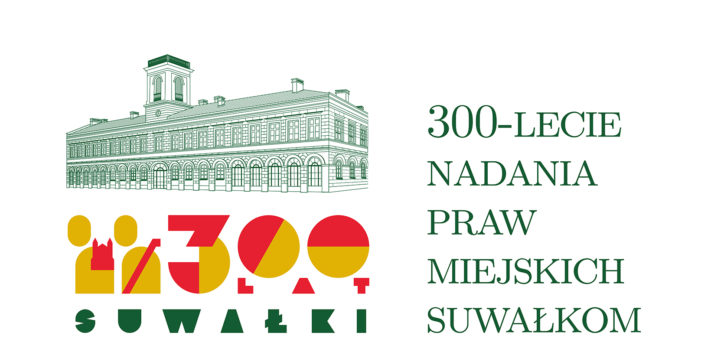 19
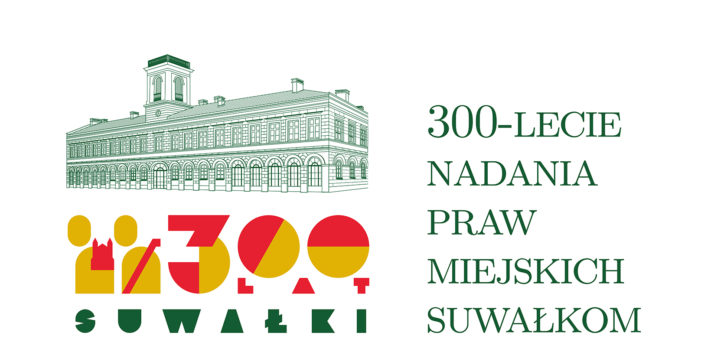 Raport o stanie miasta Suwałk za 2019 rok
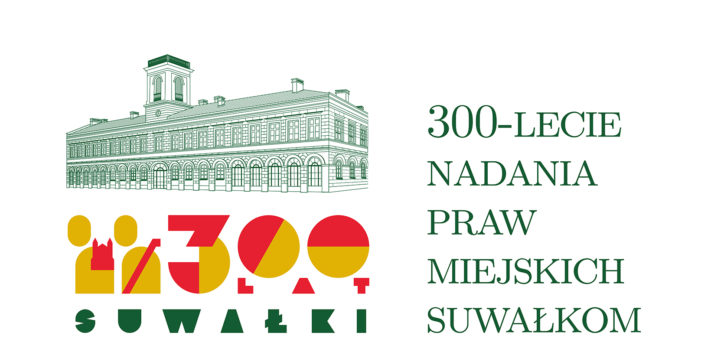 Raport o stanie miasta Suwałk za 2019 rok
21
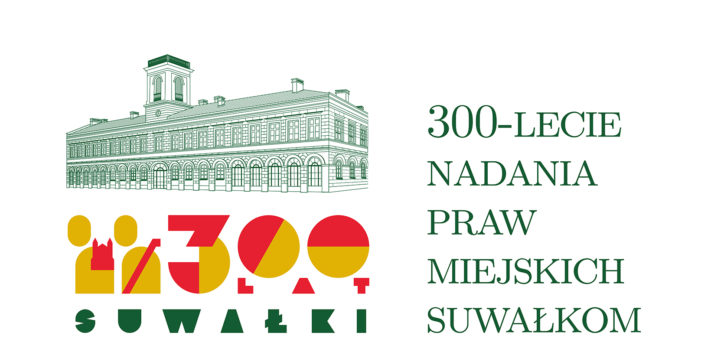 Raport o stanie miasta Suwałk za 2019 rok
22
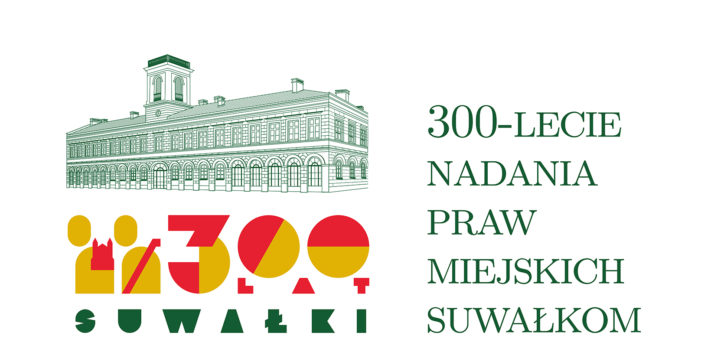 Raport o stanie miasta Suwałk za 2019 rok
Główne  inwestycje oświatowe w 2019r.
Budynek wraz z wyposażeniem do   kształcenia zawodowego w ZST – 4,9 mln zł
Budynek wraz z wyposażeniem do   kształcenia zawodowego  w Zespole Szkół Nr 6 – 2,3 mln zł
Rozbudowa  Szkoły Podstawowej Nr 4 – 2,5 mln zł
Kompleks sportowy w ZST – 4,1 mln zł
Adaptacja budynku ul. Kościuszki 6 pod potrzeby żłobka miejskiego – 8,4 mln zł
23
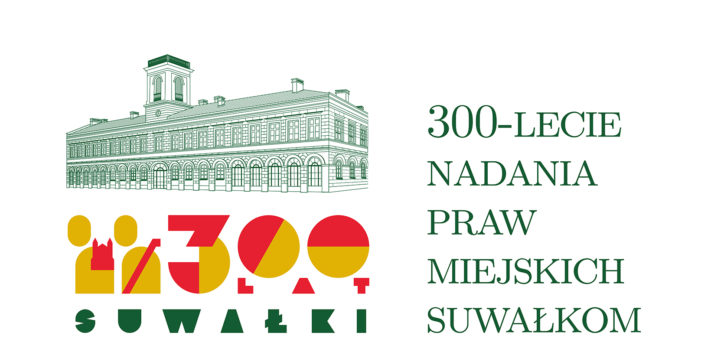 Raport o stanie miasta Suwałk za 2019 rok
Wydarzenia oświatowe 2019 roku
W 2019 roku doszło do ogólnopolskiego protestu-strajku nauczycieli. Również i w większości suwalskich szkół strajk taki miał miejsce.
Zakończenie w roku szkolnym 2018/2019 pracy gimnazjów. 
W szkołach średnich pojawiły się dwa roczniki uczniów (absolwenci 8. klasowej szkoły podstawowej i absolwenci ostatniego rocznika gimnazjów). Efektem tego było zwiększenie liczby uczniów suwalskich szkół o 325 w stosunku do poprzedniego roku szkolnego.
Wyniki egzaminów zewnętrznych przeprowadzonych w 2019 roku  pokazały, iż  nie  udało się ich poprawić. Powołano zespół, który przygotował w tym zakresie rekomendacje .
100-lecie Szkoły Podstawowej nr 2 im. Aleksandry Piłsudskiej w Suwałkach
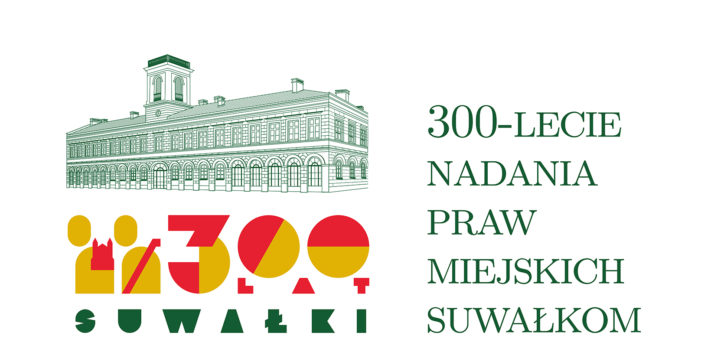 RAPORT O STANIE MIASTA SUWAŁK ZA 2019 ROK
Kultura
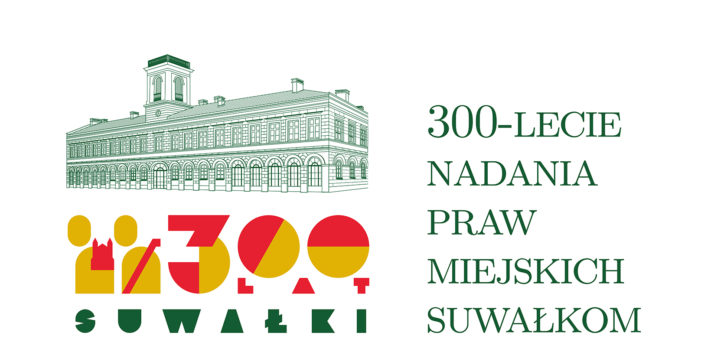 RAPORT O STANIE MIASTA SUWAŁK ZA 2019 ROK
Kultura
Główne wydarzenia kulturalno-historyczne w 2019r. :
XII Suwałki Blues Festival
XV Jaćwieski Festyn Archeologiczny „Szwajcaria 2019” – reaktywacja
Międzynarodowy Festiwal Teatrów Dzieci i Młodzieży „Wigraszek”
XII Międzynarodowy Festiwal Piosenki i Tańca „Muszelki Wigier”
Ogólnopolskie Spotkania z Monodramem „O Złotą Podkowę Pegaza”
XIX Piknik Kawaleryjski – Dni Kawaleryjskie
Suwalskie limeryki latem. Edycja XIII
100-lecie odzyskania  przez Suwałki niepodległości
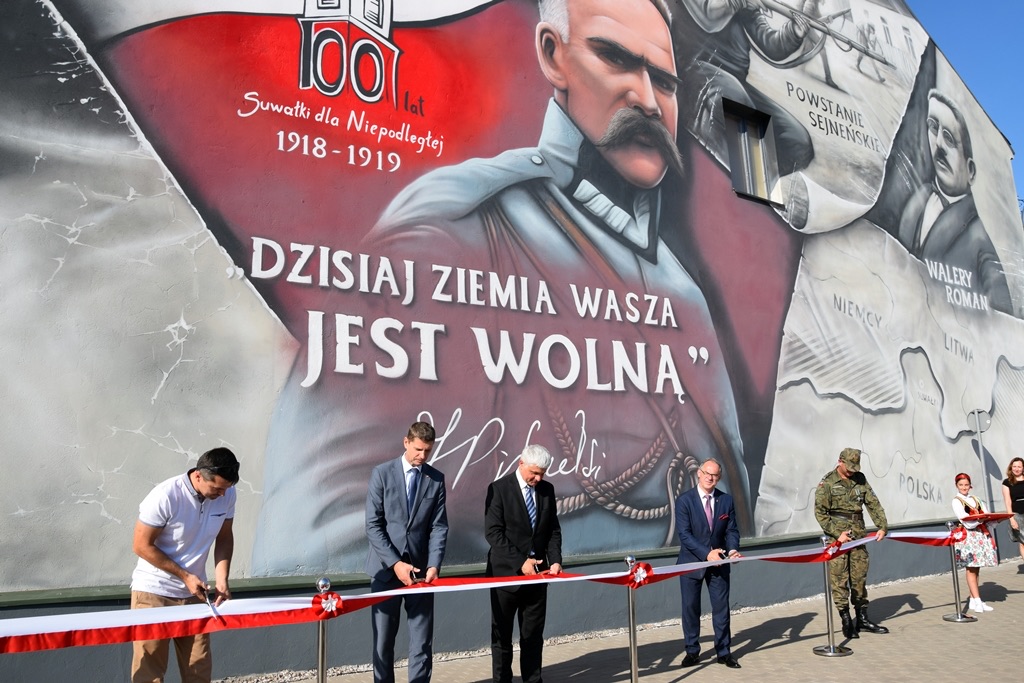 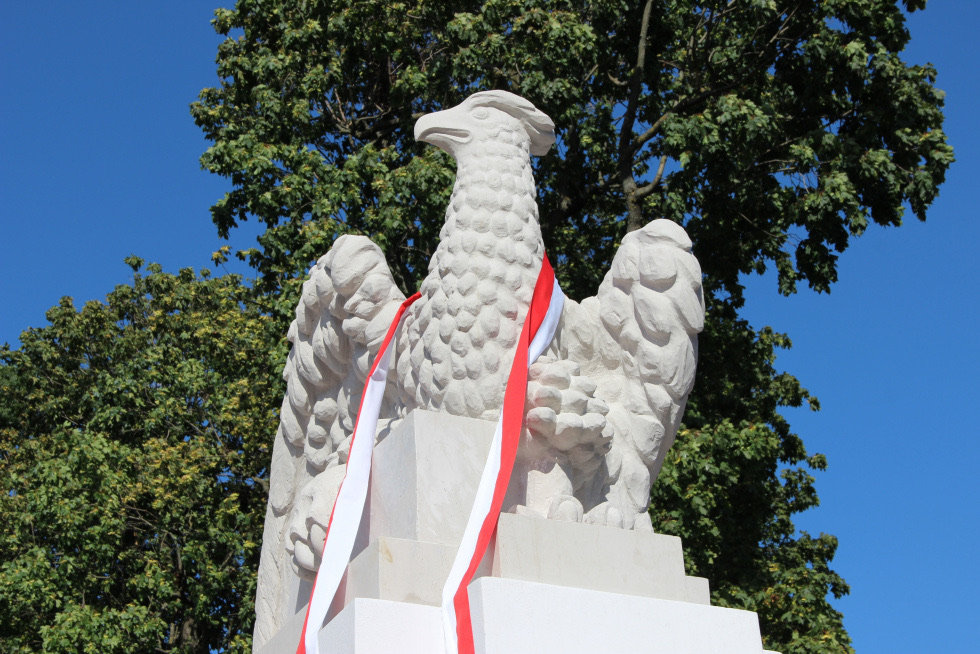 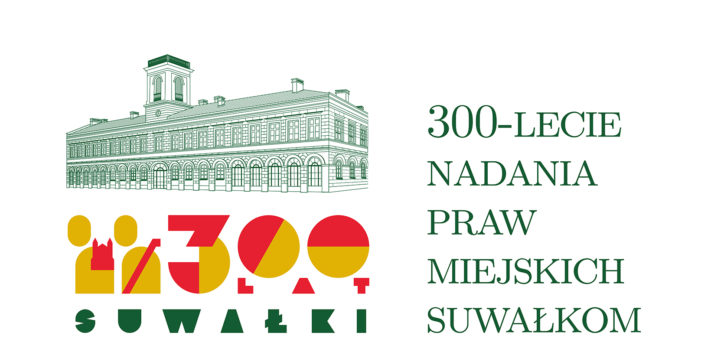 RAPORT O STANIE MIASTA SUWAŁK ZA 2019 ROK
Kultura
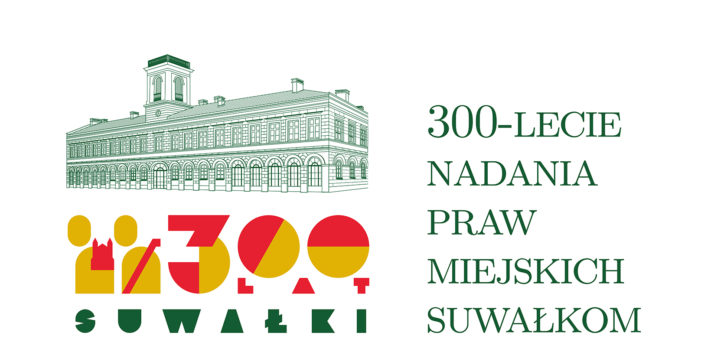 RAPORT O STANIE MIASTA SUWAŁK ZA 2019 ROK
Kultura
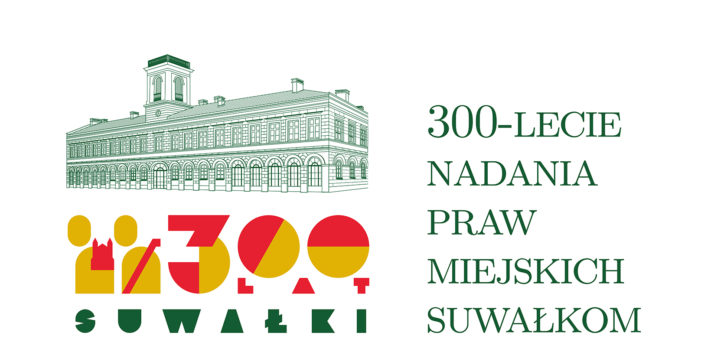 Raport o stanie miasta Suwałk za 2019 rok
Kultura fizyczna i sport
Najważniejsze wydarzenia - sukcesy sportowe w 2019r. :
Awans MKS Ślepsk Suwałki do Plus Ligi
Drugie miejsce SKB Litpol Malow w drużynowych mistrzostwach Polski w badmintonie 
Trzecie miejsce Suwałk w klasyfikacji generalnej  województwa podlaskiego w sporcie dzieci  i młodzieży
Pierwsze miejsce  Szkoły Podstawowej nr 11 w  rywalizacji sportowej w województwie
Maria Andrejczyk mistrzynią Polski w rzucie oszczepem
Sukcesy LUKS „Hańcza”  (złoty medal w rzucie oszczepem i w skoku wzwyż  na Mistrzostwach Polski U-16)
Miejskie Święto Biegania Reso Suwałki 10,5
Moto Show Suwałki – współorganizator OSiR
29
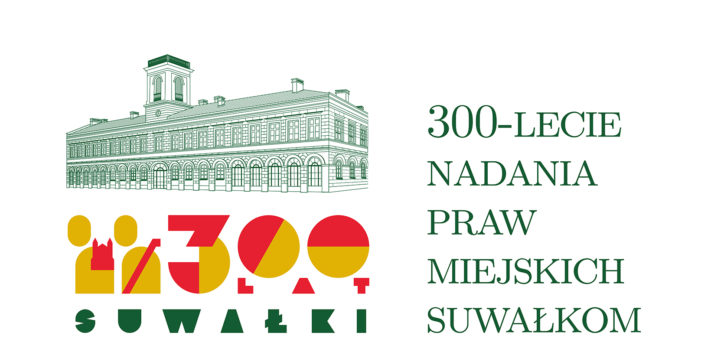 RAPORT O STANIE MIASTA SUWAŁK ZA 2019 ROK
Kultura fizyczna i sport
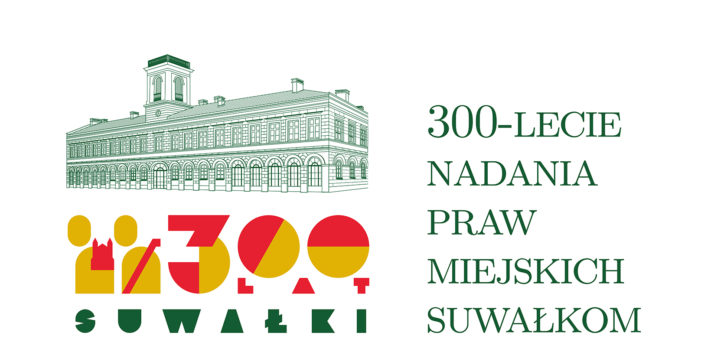 Raport o stanie miasta Suwałk za 2019 rok
Kultura fizyczna i sport
FINANSOWANIE  Z BUDŻETU MIASTA KLUBÓW SPORTOWYCH:
 2017r. – 2.055.173 zł
2018r. –  3.436.739 zł
2019r. –  3.959.274 zł
31
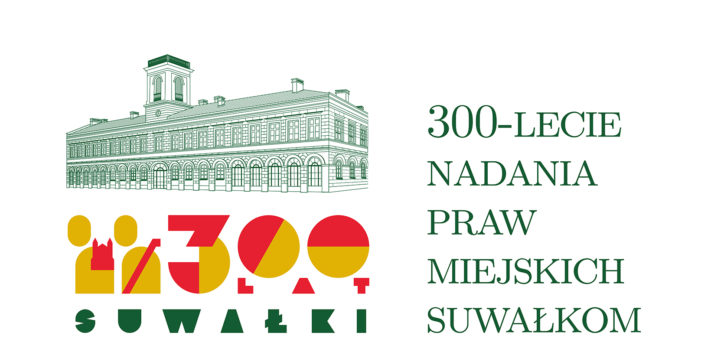 Raport o stanie miasta Suwałk za 2019 rok
Kultura fizyczna i sport
Przekazanie do użytkowania hali sportowo-widowiskowej Arena Suwałki wybudowanej za kwotę 38 mln zł, w tym dotacja z Ministerstwa Sportu w  kwocie 13 mln zł
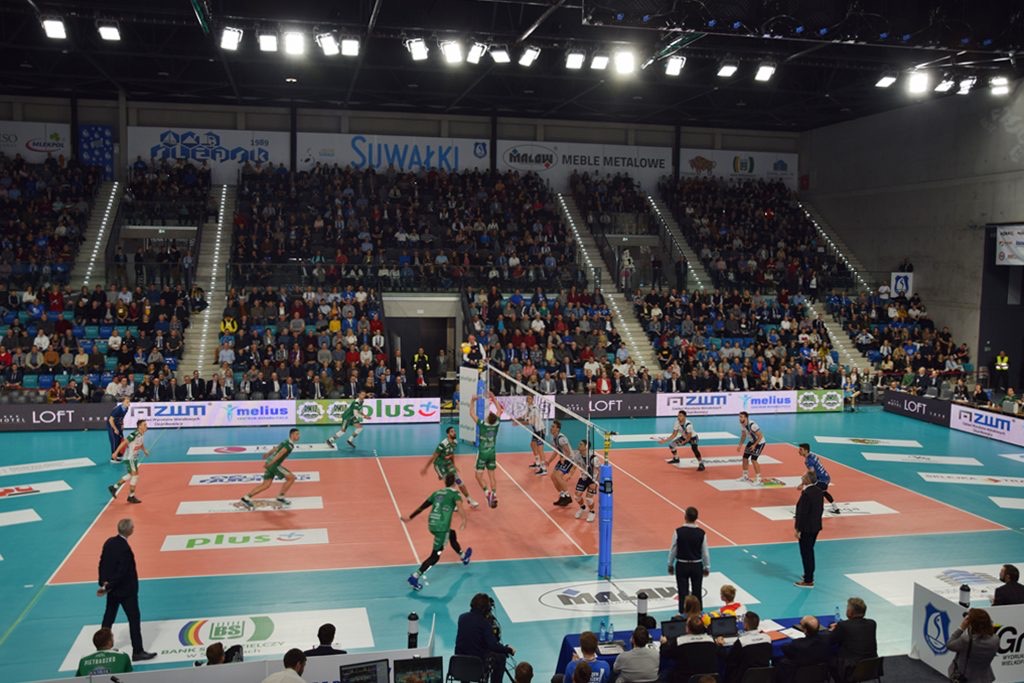 32
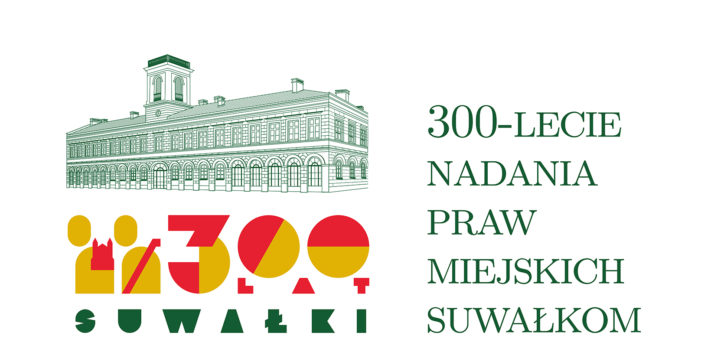 Raport o stanie miasta Suwałk za 2019 rok
Polityka społeczna
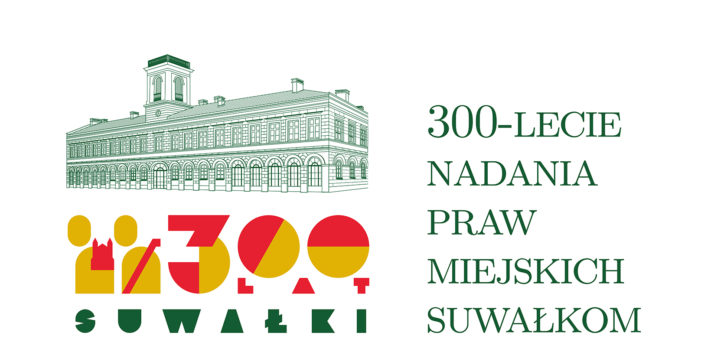 Raport o stanie miasta Suwałk za 2019 rok
Polityka Społeczna
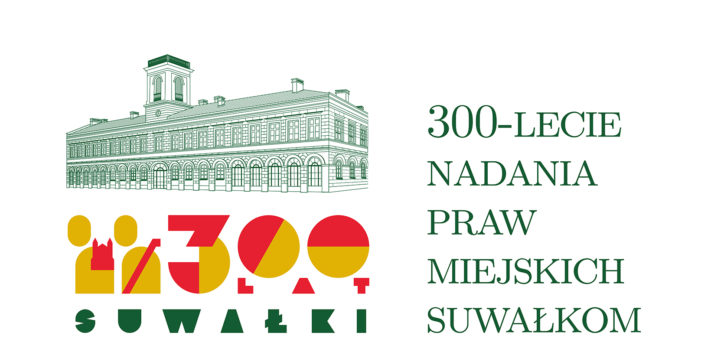 Raport o stanie miasta Suwałk za 2019 rok
Polityka senioralna
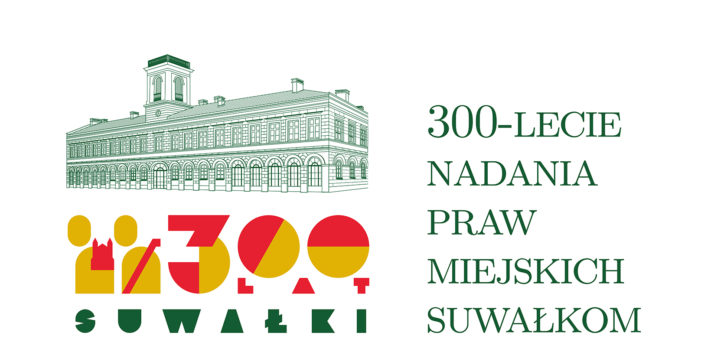 Raport o stanie miasta Suwałk za 2019 rok
Polityka senioralna
Sytuacja demograficzna miasta wymaga od samorządu podejmowania kolejnych działań na rzecz suwalskich seniorów. Według prognoz  GUS po 2025r.  Suwałki będą miały ujemny przyrost naturalny.

W 2019 roku w mieście realizowany był Program Działań na Rzecz Seniorów na lata 2016-2020.
Działała Suwalska Rada Seniorów jako organ opiniodawczo-doradczy.
W mieście  funkcjonowały trzy kluby seniora (ul. Chopina, ul. Kościuszki, ul. Ciesielska).
Z usług DPS „Kalina” skorzystało  91 mieszkańców Suwałk i Dom Dziennego Pobytu „Kalinka” –  14 osób.
Realizacja programu profilaktycznego szczepień przeciwko grypie dla osób 65+ - W 2019r.  -1160 osób .
W 2019r. uruchomiono pilotażowy program „Złota rączka dla seniora” – skorzystało 89 seniorów.
Z Suwalskiej Karty Mieszkańca dla seniora  (karta żółta) w 2019r. korzystało 3629 osób.
W 2019r. w Suwałkach funkcjonowały  trzy bezpłatne punkty porad prawnych.
Wspieranie potrzeb seniorów ze środków PFRON  oraz organizacji senioralnych w ramach  Programu  współpracy z organizacjami pozarządowymi.
Podjęto działania w zakresie budowy w Suwałkach Centrum Opiekuńczo-Mieszkalnego.
Finansowe wspieranie działalności Szpitala Wojewódzkiego w Suwałkach – w 2019r. kwota 350 tyś. zł.
36
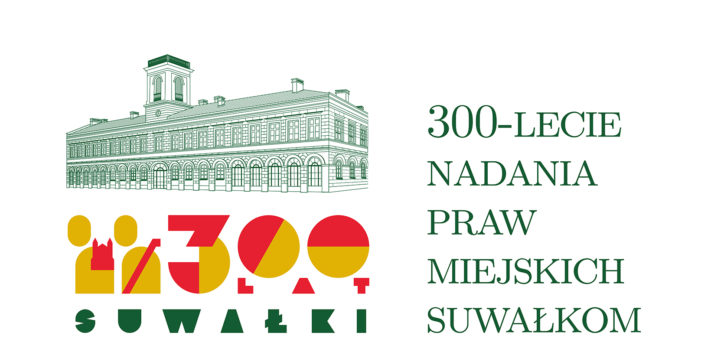 Raport o stanie miasta Suwałk za 2019 rok
Polityka społeczna
Przeciętne miesięczne wynagrodzenie brutto w wybranych miastach
Przyczyna migracji z miasta młodych ludzi ??????
37
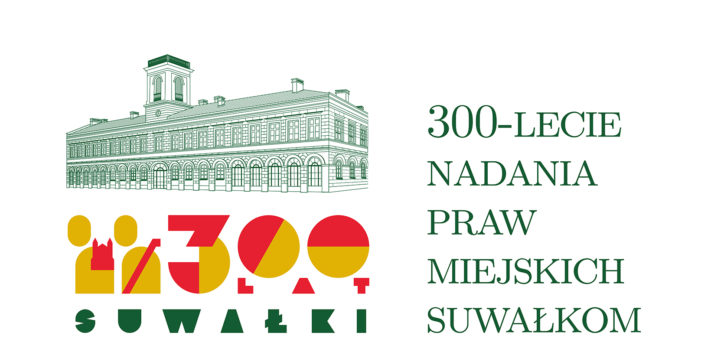 Raport o stanie miasta Suwałk za 2019 rok
Polityka społeczna- działania na rzecz młodych
Działania na rzecz młodych  rodzin:  
Zabezpieczenie miejsc dzieciom w żłobku – nowy żłobek przy ul. Kościuszki 6 na 122 miejsc
Finansowanie działalności Klubu Rodziców
Pomoc w uzyskaniu mieszkania  - realizacja miejskiego programu mieszkaniowego „Od najemcy do właściciela”
Poprawa infrastruktury wychowania przedszkolnego 
Atrakcyjne działki budowlane miasta na Oś. Staniszewskiego
Pomoc w prowadzeniu działalności gospodarczej  dla nowopowstałych firm poprzez ofertę Parku Naukowo-Technologicznego 
Działania na rzecz młodzieży:
Wspieranie działalności Młodzieżowej Rady Miejskiej
Inwestycje w edukację młodzieży –. szczególnie w  2019r  w kształcenie zawodowe
Realizacja programu „Zdolny Suwalczanin” (nagrody, stypendia i wyróżnienia)
Atrakcyjna oferta wydarzeń kulturalnych oraz sportowo-rekreacyjnych
W Suwałkach nadal jest odczuwany brak atrakcyjnych, wysokiej jakości, dobrze płatnych miejsc pracy dla młodych ludzi!!!!
38
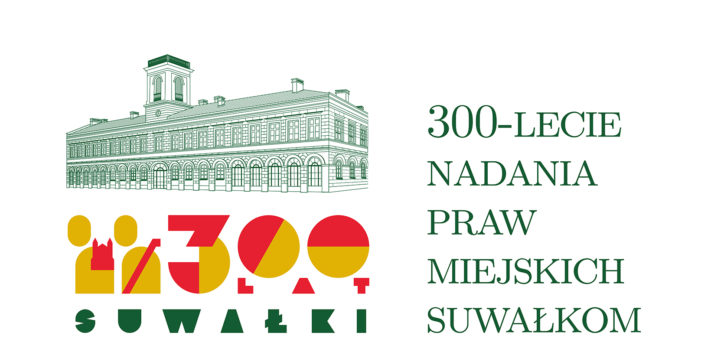 Raport o stanie miasta Suwałk za 2019 rok
Współpraca z organizacjami pozarządowymi
39
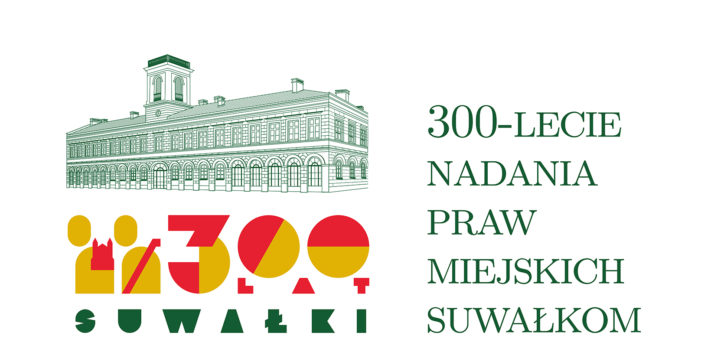 Raport o stanie miasta Suwałk za 2019 rok
Współpraca z organizacjami pozarządowymi
W 2019 roku w Suwałkach funkcjonowało 168 organizacji pozarządowych (w tym: 16 fundacji, 22 kluby sportowe, 6 spółdzielni socjalnych).
W ramach  realizacji uchwalonego przez Radę Miejską w Suwałkach Programu Współpracy z Organizacjami Pozarządowymi na 2019 rok miasto Suwałki zawarło 147 umów z organizacjami pozarządowymi.
Wartość zrealizowanych działań  wyniosła 5.406.447 zł. Na realizację tych zadań miasto przekazało dotację w wysokości 3.566.519zł
W działaniach realizowanych przez organizacje pozarządowe udział wzięło 92.780 osób.
Znaczące zadania samorządu realizowane przez organizacje pozarządowe:
	- prowadzenie Ośrodka Profilaktyki i Wsparcia Osób Nietrzeźwych, Uzależnionych i Bezdomnych
	- prowadzenie Centrum Informacji Turystycznej
	- prowadzenie Centrum Wspierania Organizacji Pozarządowych
	- realizowanie nowego programu ”Złota rączka dla seniora”
40
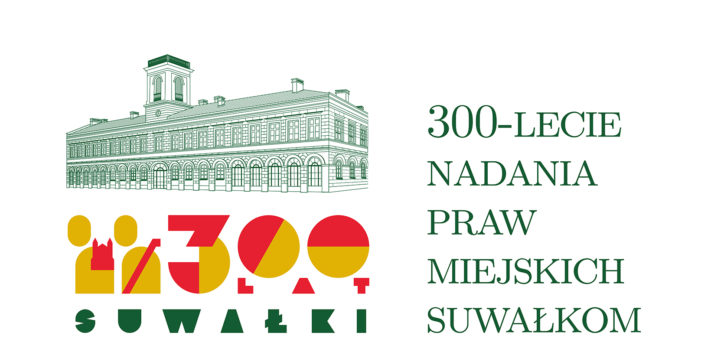 Raport o stanie miasta Suwałk za 2019 rok
Gospodarka Komunalna
W 2019r. usługi komunalne dla mieszkańców miasta był realizowane przez:
Przedsiębiorstwo Energetyki Cieplnej Spółka z o.o.
Przedsiębiorstwo Wodociągów i Kanalizacji Spółka z o.o.
Przedsiębiorstwo Gospodarki Komunalnej Spółka z o.o.
Przedsiębiorstwo Gospodarki Odpadami Spółka z o.o.
Zarząd Budynków Mieszkalnych TBS Spółka z o.o.

Według rankingu CURULIS z 2019r. Suwałki zajęły 28 poz. w kraju wśród miast powiatowych w zakresie wydatków mieszkańca za usługi komunalne (5 rodzajów wydatków)– wydatki roczne czteroosobowej rodziny to 2.221zł . Wśród miast o liczbie ludności 50-100 tyś. – 5 poz.  W zakresie wydatków za zagospodarowanie odpadów komunalnych Suwałki zajęły 1 miejsce.
41
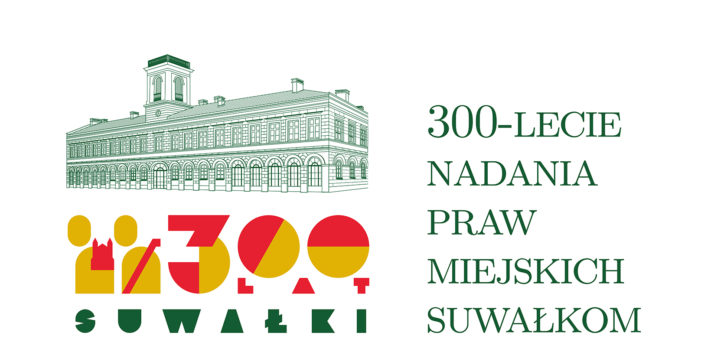 Raport o stanie miasta Suwałk za 2019 rok
Gospodarka Komunalna
PRZEDSIĘBIORSTWO WODOCIĄGÓW I KANALIZACJI W SUWAŁKACH
W 2019r. zrealizowano inwestycję na kwotę 9.442 tyś. zł.  Wybudowano 7,5 km sieci,  w tym m.in. wybudowano i zmodernizowano 2,8 km sieci wodociągowej, 1 km sieci sanitarnej oraz 3,7km sieci deszczowej. Przebudowano sieć kanalizacji sanitarnej w ul. Klonowej o długości 1064m. Rozpoczęto też renowację kanałów  sanitarnych metodą  bezwykopową o długości ponad 10 km oraz modernizację systemu mieszania osadów w komorach fermentacyjnych na terenie oczyszczalni ścieków.
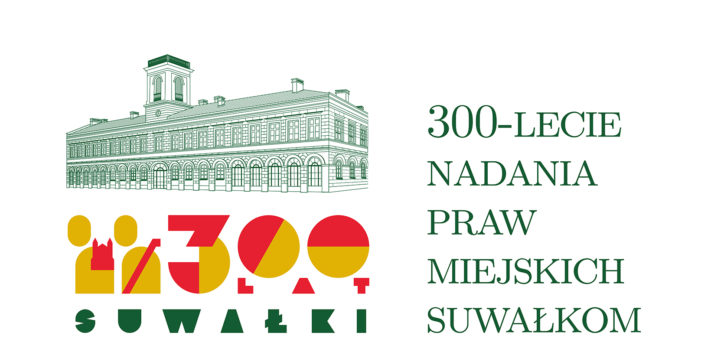 Raport o stanie miasta Suwałk za 2019 rok
Gospodarka Komunalna
Przedsiębiorstwo Energetyki Cieplnej   w Suwałkach
W 2019r.  do sieci ciepłowniczej podłączono 65 budynków, rozbudowano sieć o 10,1 km oraz wykonano 80 węzłów cieplnych. Poprawiono efekt ekologiczny oczyszczania  spalin oraz rozpoczęto budowę instalacji spalania biomasy ( dwa  kotły o mocy 12,5 MW każdy.  Wartość projektu: 33 mln zł (dotacja – 15 mln zł)
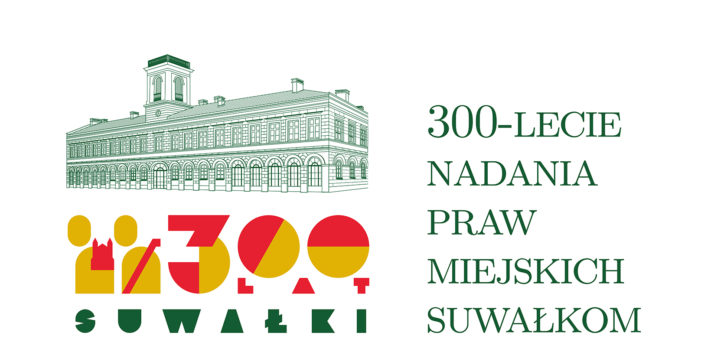 Raport o stanie miasta Suwałk za 2019 rok
Gospodarka Komunalna
Przedsiębiorstwo Gospodarki Odpadami   w Suwałkach
W 2019r.  statystyczny mieszkaniec Suwałk wytworzył  326 kg odpadów  komunalnych tj. o 40 kg więcej niż w 2018r.  Spółka przystąpiła do budowy nowej kwatery na składowanie odpadów komunalnych. Wartość inwestycji to 5.091 tyś. zł. Termin zakończenia: lipiec 2020r.  W 2019r. wystąpiły poważne trudności związane z zagospodarowaniem tzw. frakcji energetycznej odpadów
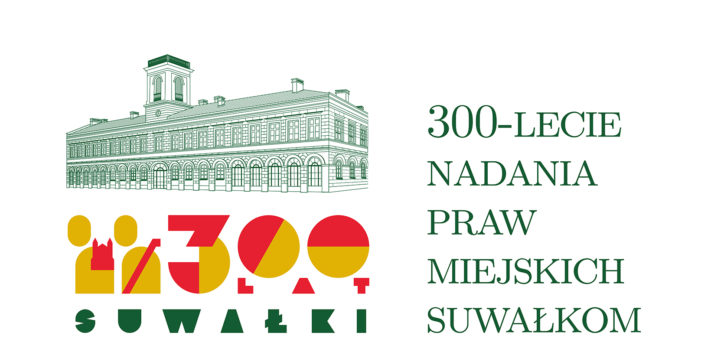 Raport o stanie miasta Suwałk za 2019 rok
Gospodarka Komunalna
Transport Miejski
Miejska sieć autobusowa komunikacji miejskiej to 19 linii  o łącznej długości długości 471 km. Dzienny przebieg autobusów w dni robocze wynosi 4917 km. W godzinach szczytu komunikację miejską obsługuje 30 autobusów. Łączny koszt komunikacji miejskiej za 2019r. to 10.966.041zł a dopłata  miasta Suwałki i gminy Suwałki na ten cel wynosiła 8.194.194zł. Koszt przejechanego 1 km to 8,06 zł. W 2019r. na skutek protestu kierowców MPK spółka zaangażowała do realizacji usług podmiot zewnętrzny.
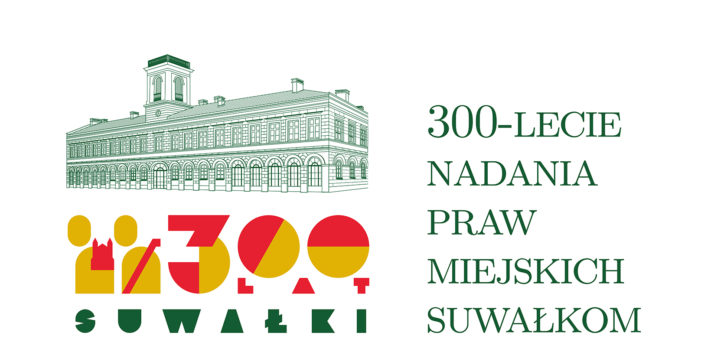 Raport o stanie miasta Suwałk za 2019 rok
Transport Miejski
Od kilku lat w Suwałkach występuje znaczący przyrost liczby pojazdów, w tym szczególnie samochodów osobowych, których liczba na koniec  2019r. wynosiła 35.218 szt. i była o 1.486 szt. wyższa niż w 2018r.  Co drugi mieszkaniec Suwałk posiada samochód osobowy. Suwalski wskaźnik liczby samochodów osobowych  do liczby mieszkańców – 50,5% jest niższy od wskaźnika krajowego – 60,4% .
46
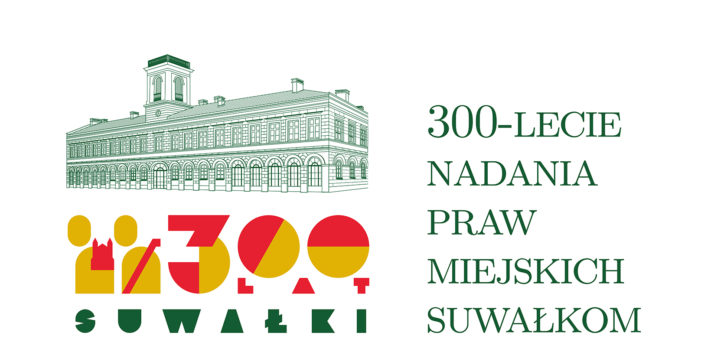 Raport o stanie miasta Suwałk za 2019 rok
Gospodarka Komunalna
Zarząd Budynków Mieszkalnych TBS Sp. z o.o.   w Suwałkach
W 2019r.  uruchomiono sprzedaż najemcom  mieszkań komunalnych.  Sprzedano 158 mieszkań  uzyskując kwotę prawie 9,4 mln zł.  W 2019r. ZBM TBS przeprowadził remonty na kwotę ogólną 13,5 mln zł z tego budynkach mieszkalnych będących własnością   miasta na kwotę 2,4 mln zł oraz w budynkach wspólnot mieszkaniowych na kwotę 4,3 mln zł. Uzyskano dotację w kwocie 2,1 mln zł na remont 3 kamienic przy ul. kościuszki18,20 i 26. ZBM TBS rozpoczął realizację 2 bloków mieszkalnych o łącznej  liczbie mieszkań 48 w ramach miejskiego programu „Od najemcy do właściciela”. W Suwałkach nie jest realizowany program  „Mieszkanie Plus”.
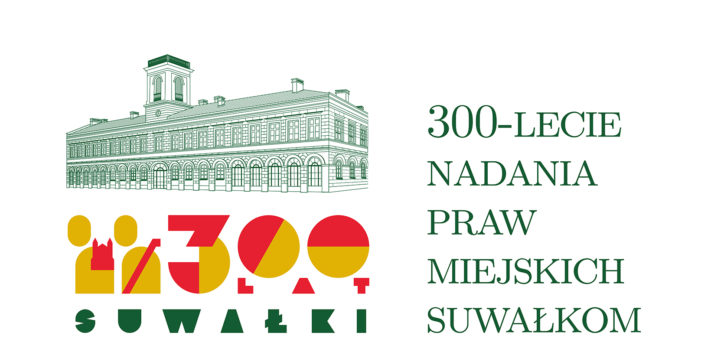 Raport o stanie miasta Suwałk za 2019 rok
Finanse Miasta
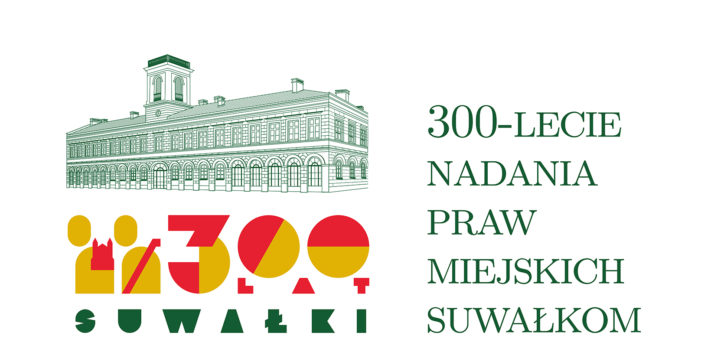 Raport o stanie miasta Suwałk za 2019 rok
Finanse Miasta
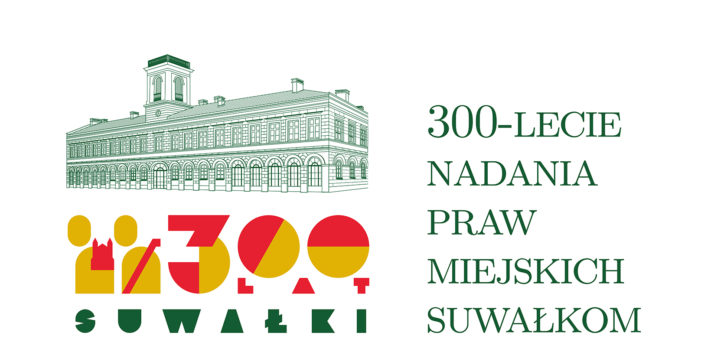 Raport o stanie miasta Suwałk za 2019 rok
Finanse Miasta
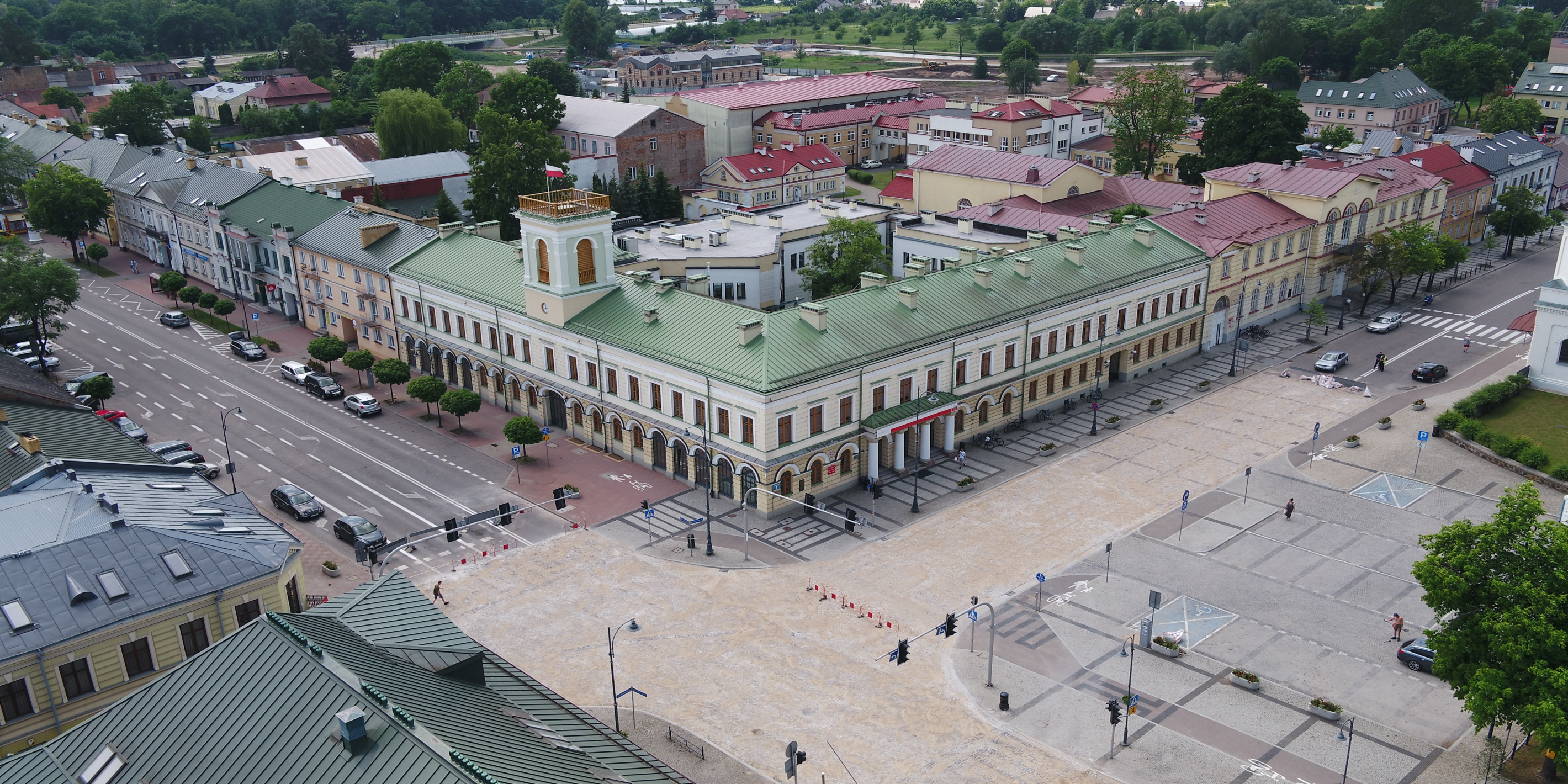 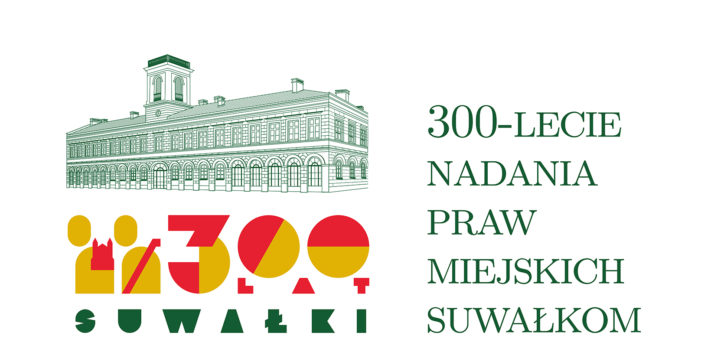 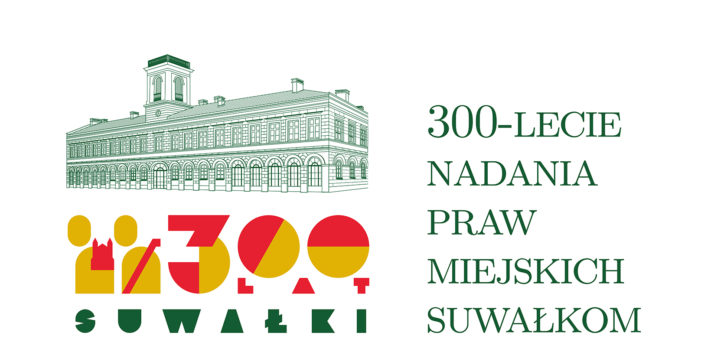 Prezentacja raportu  o stanie miasta Suwałk za 2019 rok
Dziękuję za uwagę
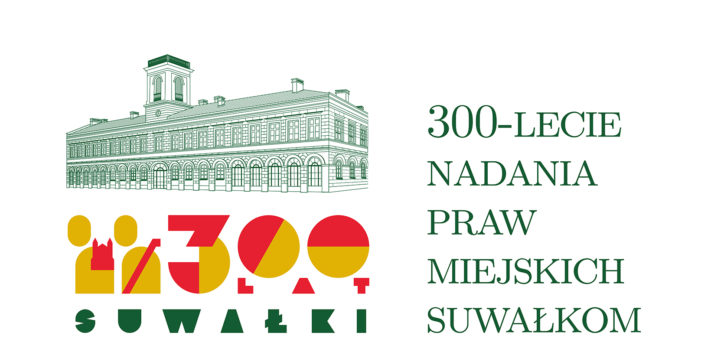 Czesław Renkiewicz  
Prezydent Miasta Suwałk
Suwałki, czerwiec 2020r.
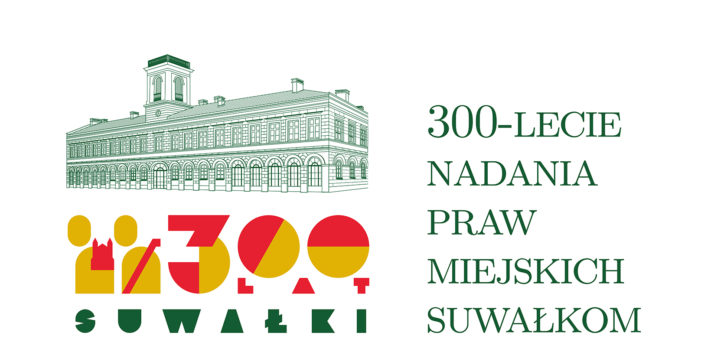 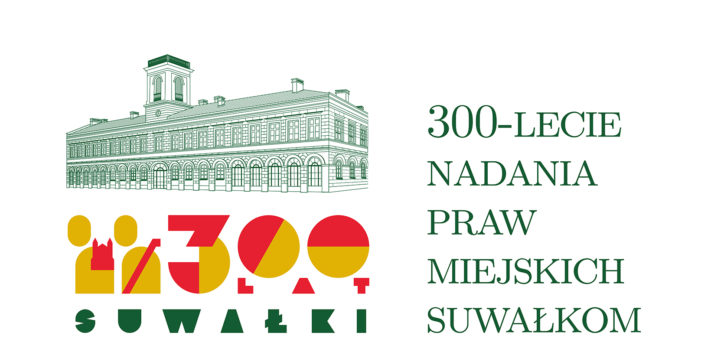 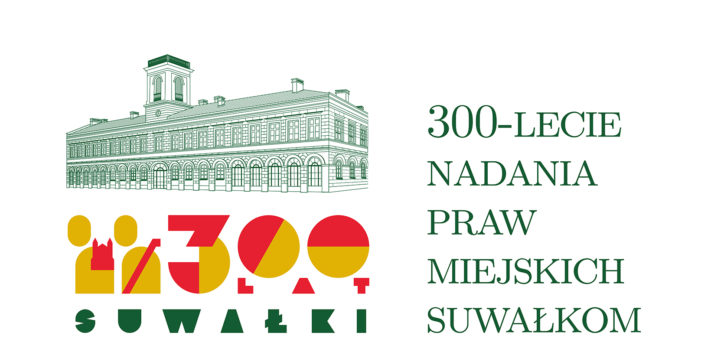